Citace plánu (mapy)
Grundriss der königlichen Hauptstadt Prag herausgegeben auf Veranlassung und Kosten des böhmischen Nationalmuseums trigonometrisch und geometrisch aufgenommen, dann topographisch beschrieben von Josef Jüttner k. k. österreichischer Artillerie-Oberlieutenant in den Jahren 1811, 1812, 1813, 1814 und 1815. Nakreslil Josef Jüttner, ryli Joseph Alois Drda, Kašpar Pluth a Alois Musil, vytiskl Franz Hofmann, Nedatováno [1820]. Černobílý tisk (mědirytina), grafické měřítko [1:4320], 2 listy, 1020 x 950 mm. Historický ústav Akademie věd ČR, mapová sbírka, sign. MAPB776.

Název
Původci
Datace
Technika
Měřítko
Rozměry
Uložení
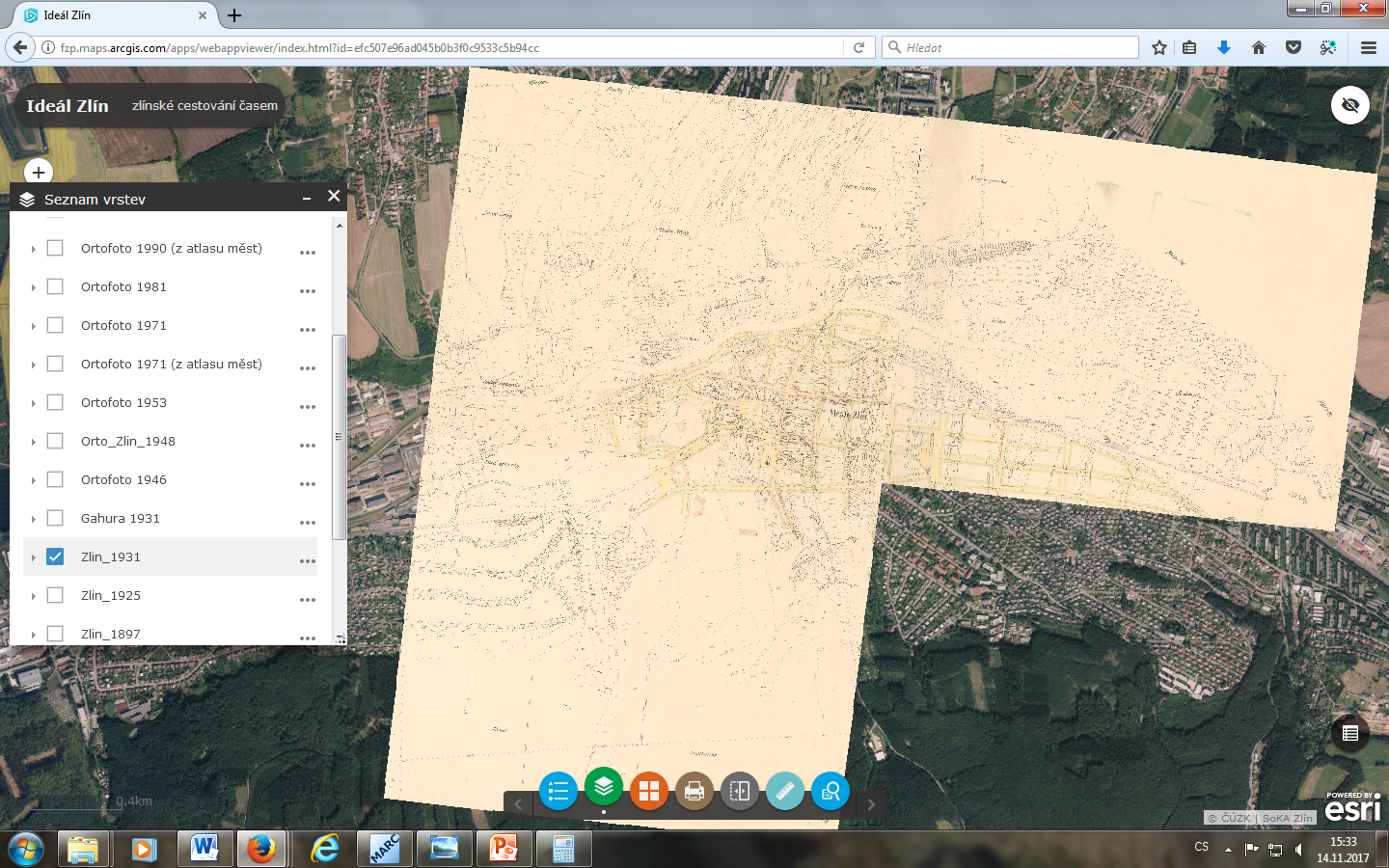 Grafické měřítko Scala von zwey Hundert Klafter mährisch = 12,5 cm

(MZA v Brně, fond D 22: Sbírka map a plánů, mapa č. 1376 (sign.), inv. č. 1229)
Výpočet měřítka
Grafické měřítko Scala von zwey Hundert Klafter mährisch = 12,5 cm

200 x 1790 : 125 = asi 1:2880
Plány měst 16.-20. století - pokus o typologii -
orientační plány
plány městských památkových zón a rezervací 
územní a regulační plány
tematické plány
rukopisné náčrty a zeměměřické práce
plány města a jeho částí pro praktické potřeby
tištěné de facto letáky a „půdorysné veduty“
Orientační plány
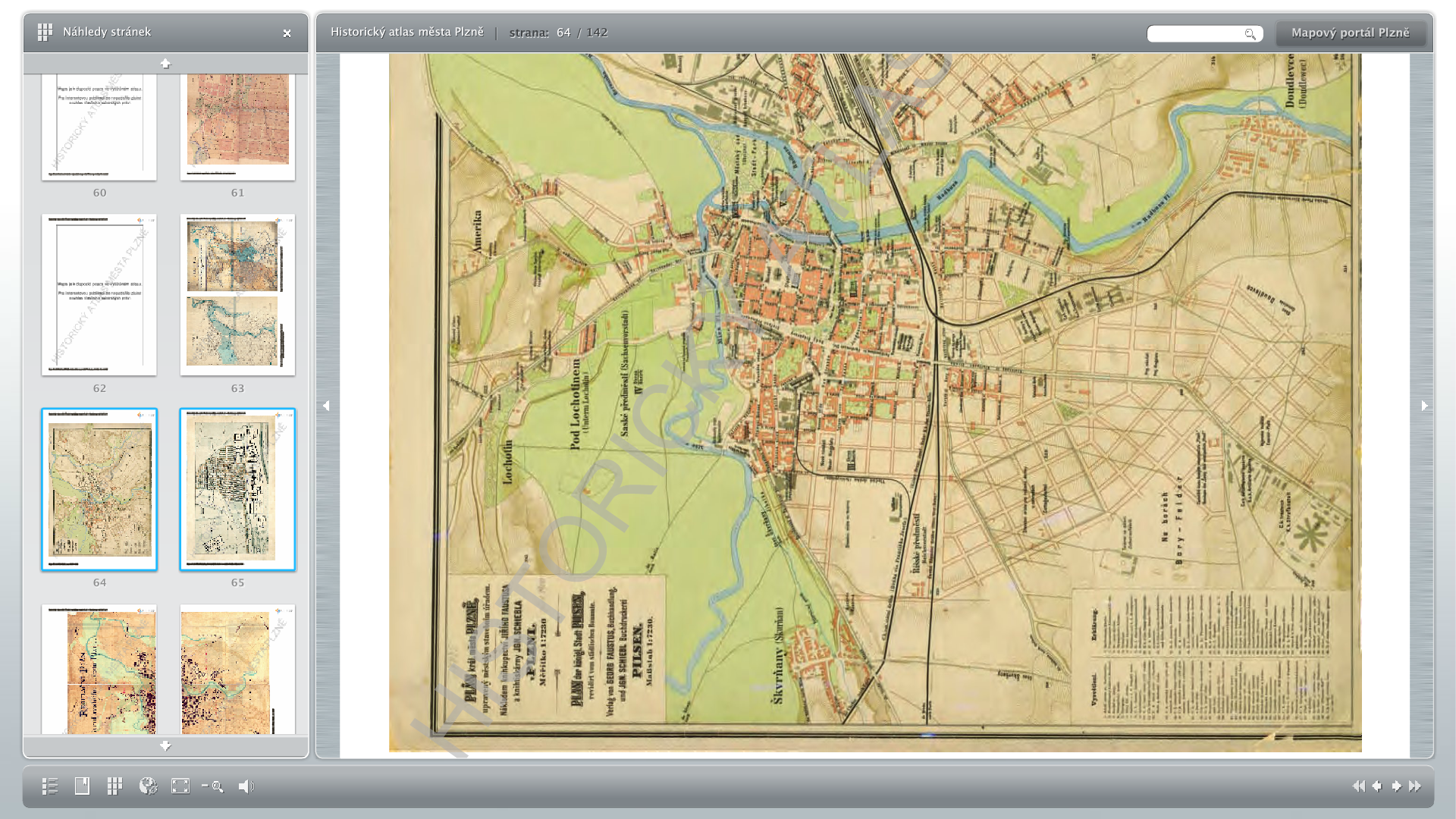 Vydavatel
město
soukromník
centrální nakladatelství
Orientační plány
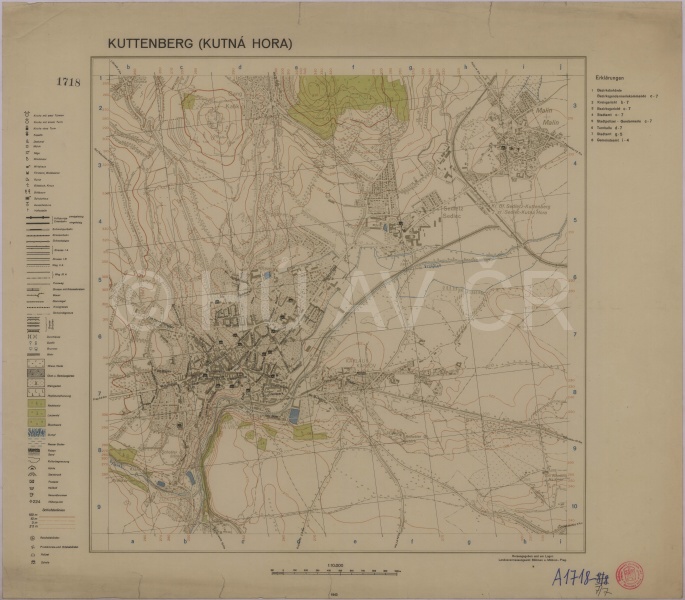 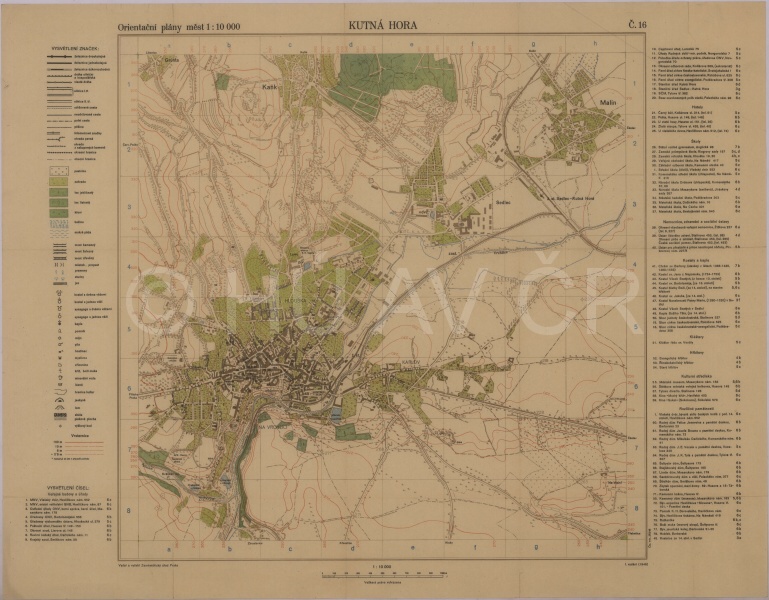 Plány MPZ a MPR
územní a regulační plány
rukopisné a digitální (GIS)

Územně plánovací podklady (územně analytické podklady - viz zákon č. 183/2006 Sb., o územním plánování a stavebním řádu) slouží jako podklad k pořizování politiky územního rozvoje, územně plánovací dokumentace (zásady územního rozvoje, územní plán, regulační plán), jejich změn a pro rozhodování v území.
Územní plán (ÚP) stanoví základní koncepci rozvoje území obce, ochrany jeho hodnot, jeho plošného a prostorového a funkčního uspořádání, uspořádání krajiny a koncepci veřejné infrastruktury;
Regulační plán (RP) v řešené ploše stanoví podrobné podmínky pro využití pozemků, pro umístění a prostorové uspořádání staveb, pro ochranu hodnot a charakteru území a pro vytváření příznivého životního prostředí.
Územní plán města Brna: http://gis.brno.cz/ags/upmb/
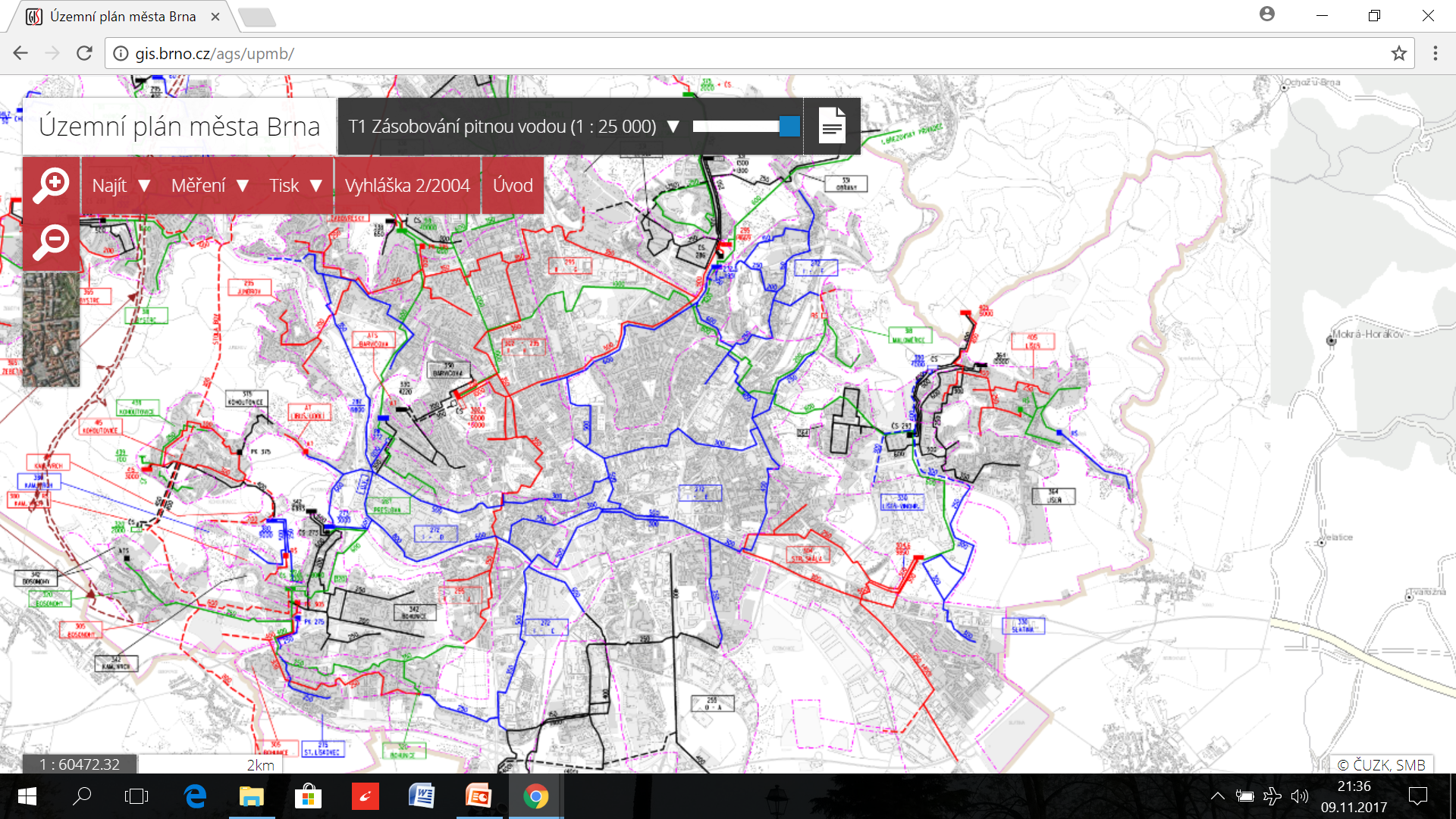 Praha:staré územní plány v mapové aplikacihttp://app.iprpraha.cz/js-api/app/vykresyUP/
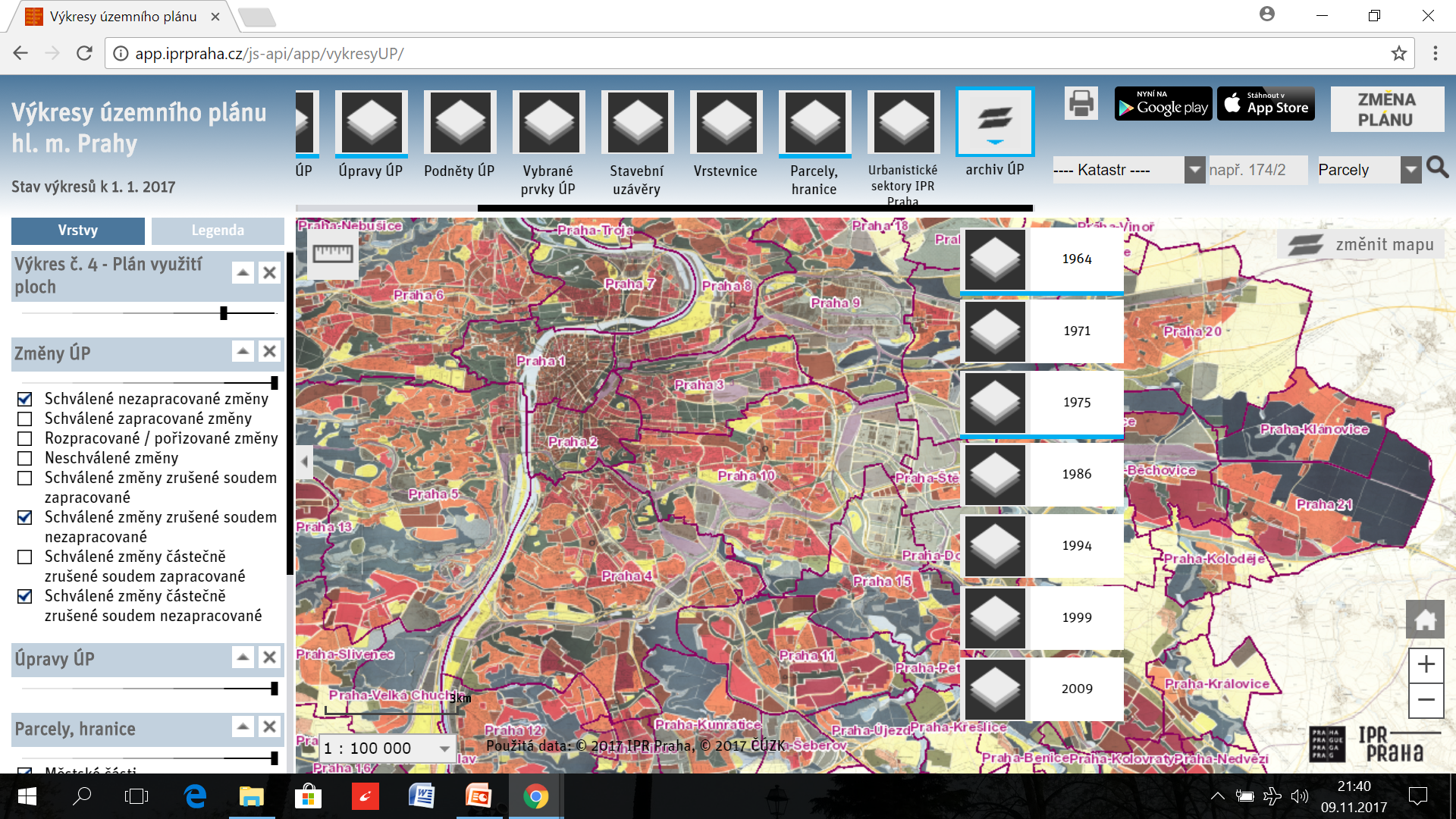 1889 povinnost pořídit RP
Camillo Sitte 
územní plán jako umělecké dílo
	x
Vladimír Zákrejs
urbanismus  jako vědecká disciplína, ÚP - systematická příprava a koncepční zpracování; monumentalita a funkce;
Ústav pro stavbu měst (při Masarykově akademii práce)
Josef Gočár 
	x
Bohuslav Fuchs a Jindřich Kumpošt
hlavní role urbanismu je v zajištění komplexního fungovaní sídelního celku
SÚRPMO
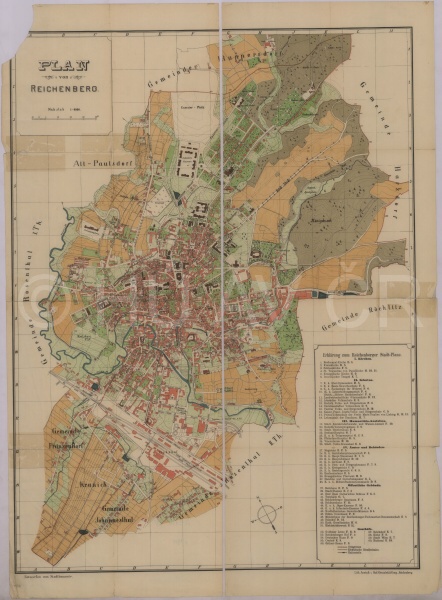 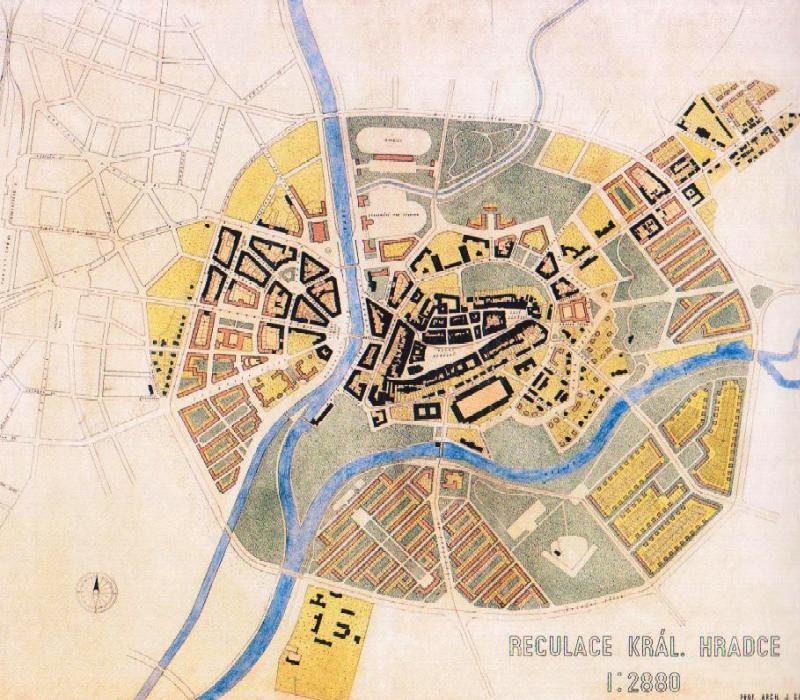 - modernizace malých měst- příklad Jičína
Čeněk Musil, Regulační plán města Jičína (1935-8) - srov. edici regulačního plánu Eva Chodějovská – Milan Kudyn, Regulační plán města Jičína (1935-8), Praha 2009  
RP vytvořené SÚRPMO – srov. HAM sv. 18: Jičín, Praha 2008
Tematické plány- dopravní, vojenské, hydrologické, …
vojenské-pevnostní
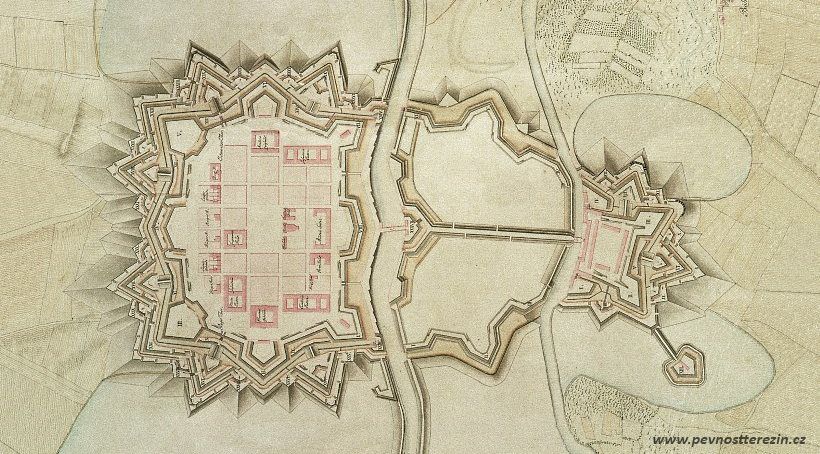 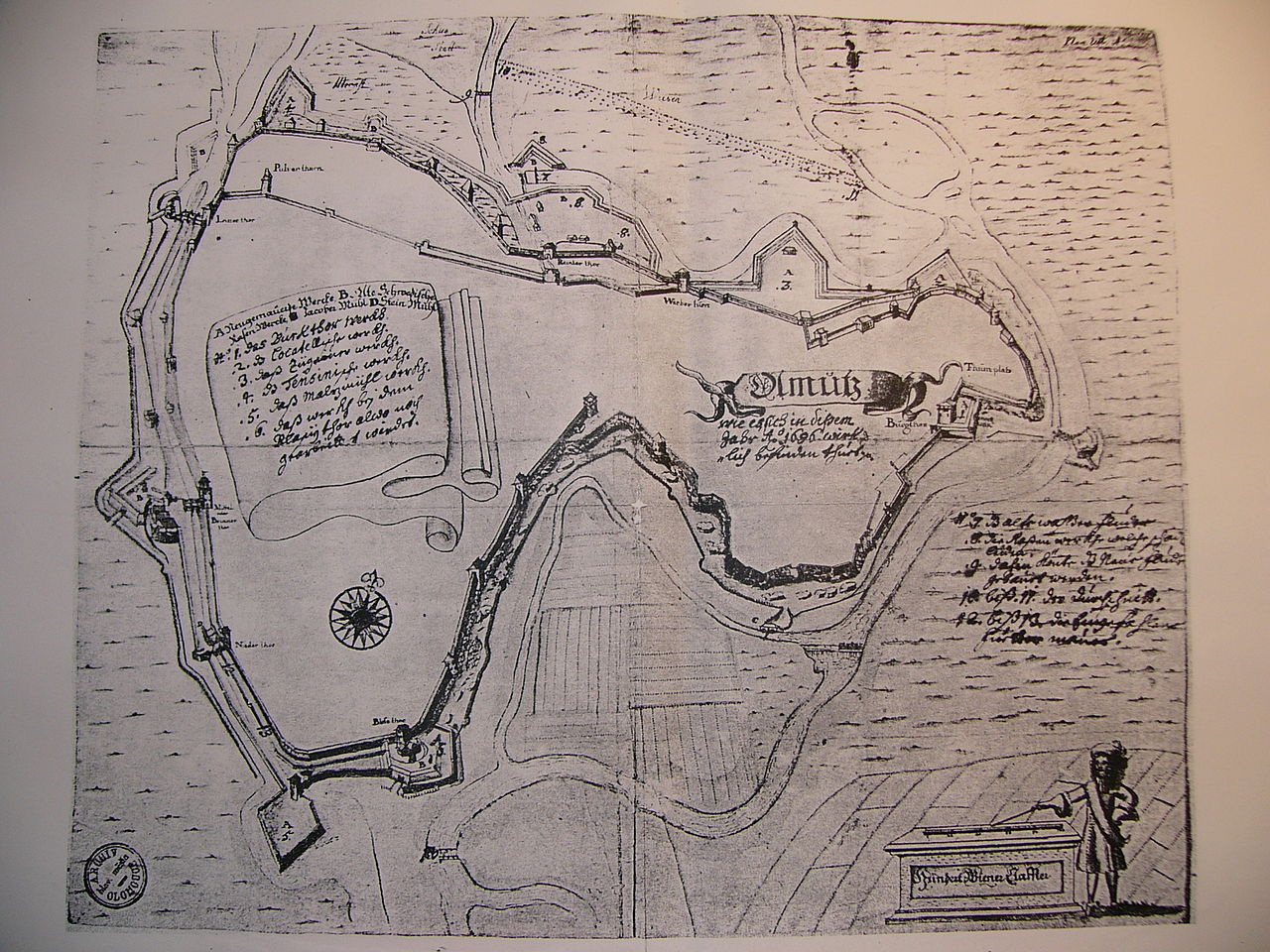 Tištěné letáky a „půdorysné veduty“
Umgebungskarten 
(Environsmaps, mapy oblasti)

! Důvod vzniku a funkce 
vyobrazení x formální hledisko
Příklady srov. http://towns.hiu.cas.cz/p_prehled.php: 
 Plán Prahy a okolí v roce 1741
 Mapa zachycující obleženou Prahu v roce 1742
Rukopisné náčrty a zeměměřické práce
Praha – Smíchov… 
(viz Jak psát dějiny velkých měst?)
Čechy:
Zemští měřiči při Úřadu desk zemských – od středověku
Šimon Podolský z Podolí
Samuel Globic z Bučína
Ondřej Bernard Klauser

Morava:
zemský měřič - od 1713
František Vavřinec Knittl, syn českého zeměměřiče Jiřího Františka Knittla
František Besold
Jan Antonín Křoupal z Grünnenbergu -  etablovaný zemský úřad fungující do roku 1854 


Literatura:
Eva Bílková, Samuel Globic z Bučína a zeměměmřictví v Čechách v 2. polovině 17. století, in: Historická geografie 32, 2003, s. 31-61 - zde uvedena další literatura – zejm. práce Františka Roubíka (Zemští měřiči v Čechách v 16. – 18. století, SAP 1965) aj.
Augustin Semrád, Zeměměřiči v zemských službách na Moravě, in: Sborník československé společnosti zeměpisné LII., Praha 1948
Plánky židovských ghett
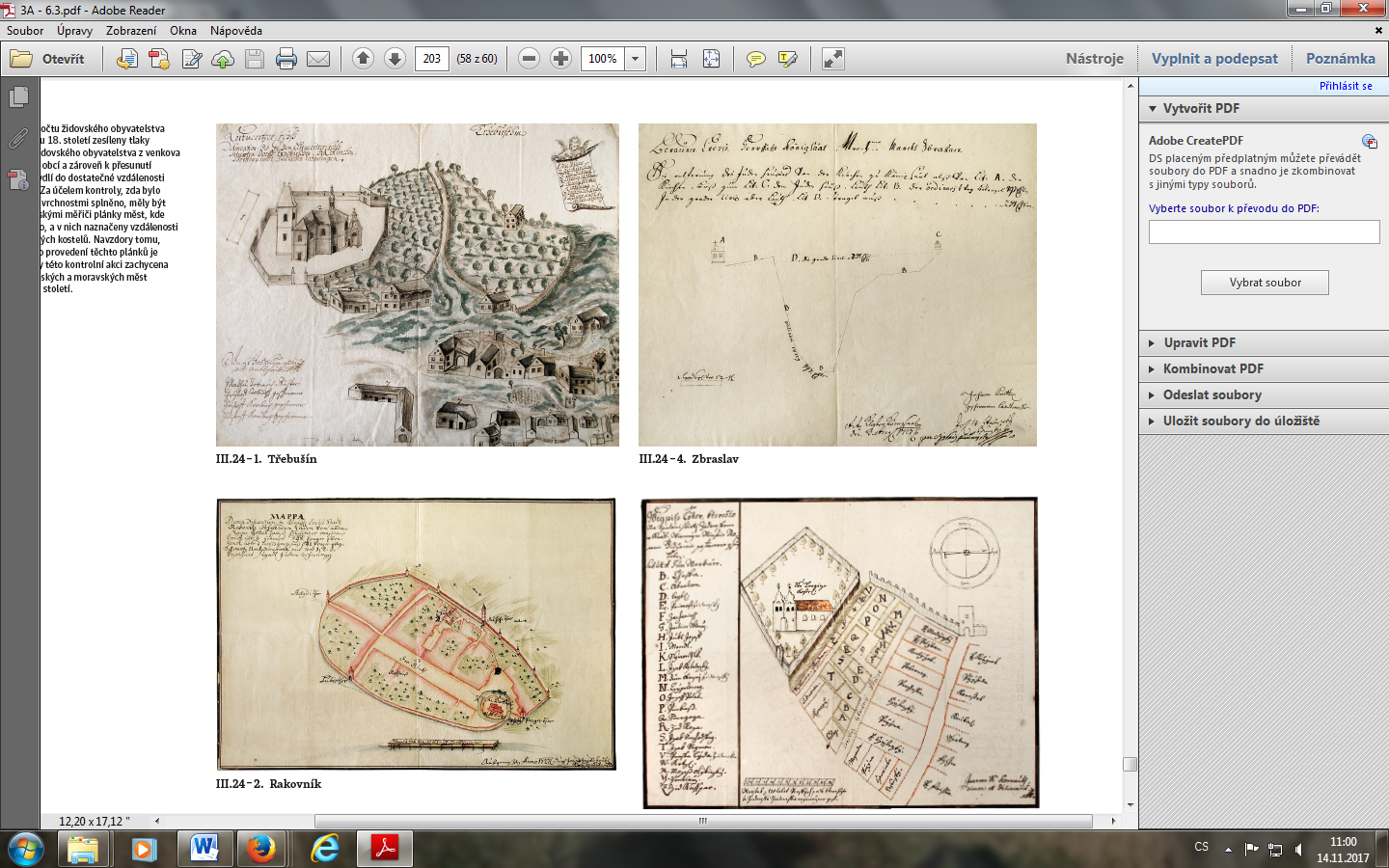 ČECHY
Roubík František, 
Plánky židovských obcí 
v Čechách s vyznačením 
židovských obydlí z roku 1727, Časopis společnosti 
přátel starožitností českých 
9, 1931, s. 49–68;
MORAVA:
Ondřej Frunc, Židovské ghetto, 
na podkladech plánů z let 1727, diplomová práce, Masarykova univerzita, Brno 2007
(Obrázky a mapa na následujícím slide z: Akademický atlas českých dějin, Praha 2014)
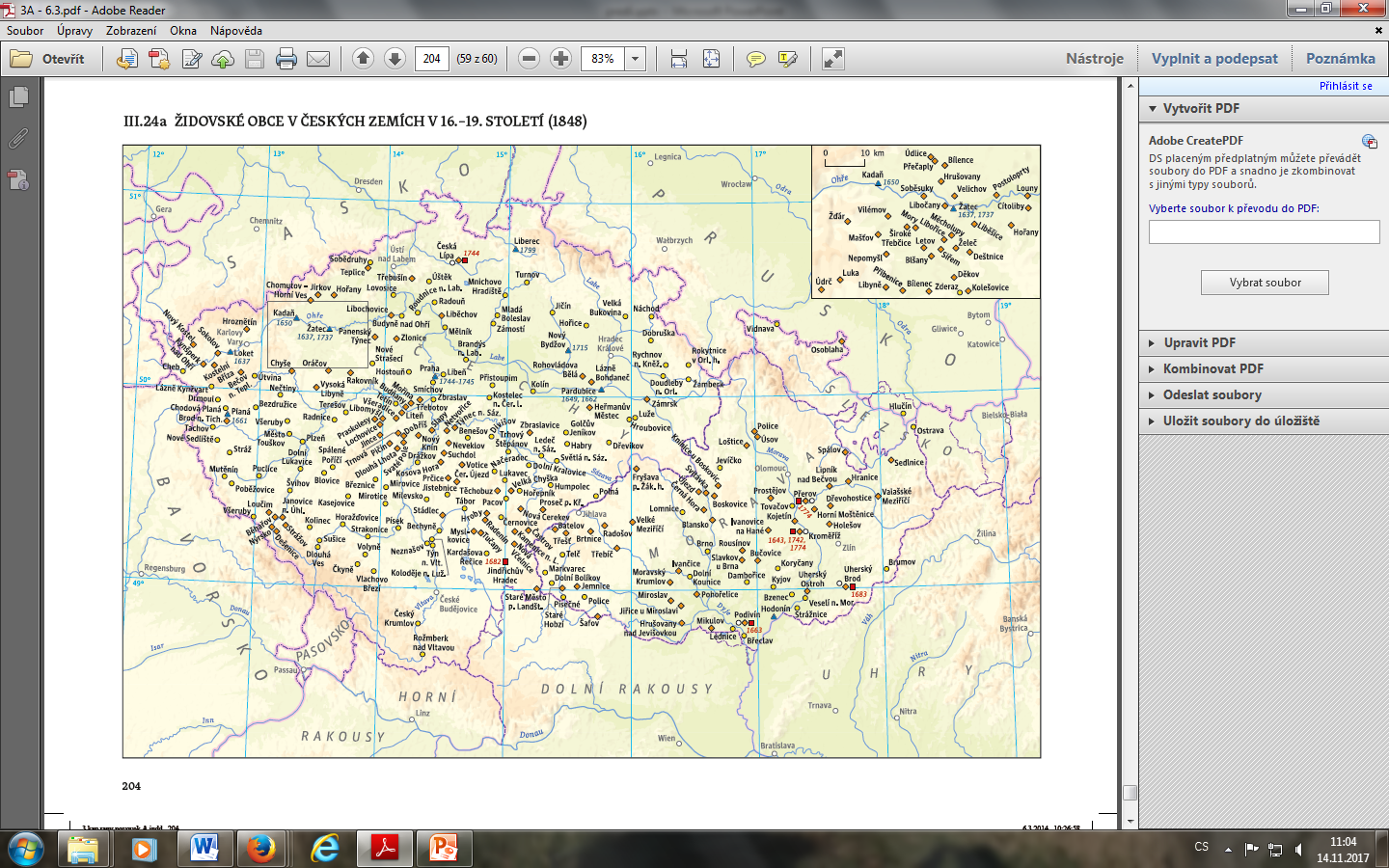 Základní principy raně novověké (předmoderní) kartografie
Mapování zájmové lokality vždy znovu (neexistence nebo nedostupnost podkladových map)
Nerovnoměrná generalizace
Velmi individualizovaný mapový 
	jazyk (mapové znaky)
Koncentrování pozornosti 
	na města (dvojí přístup 
	k mapování města a jeho okolí
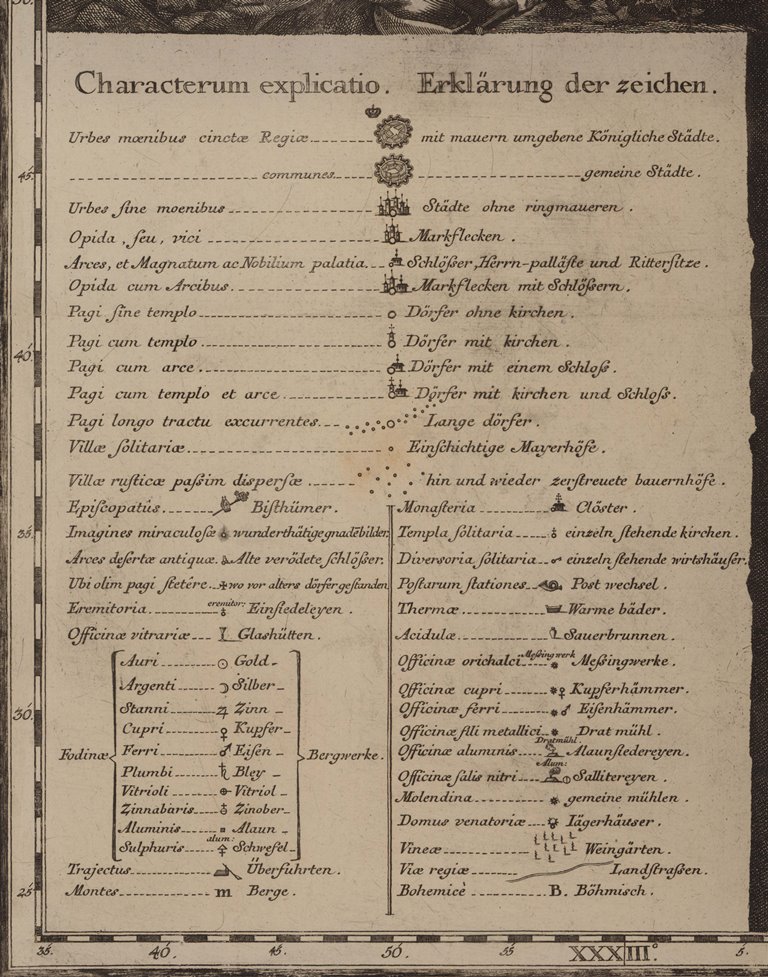 Stabilní katastr
Interpretace map – srov. Milena Hauserová – Jitka Poláková, Pomůcka pro používání základních historických map, Praha 2015
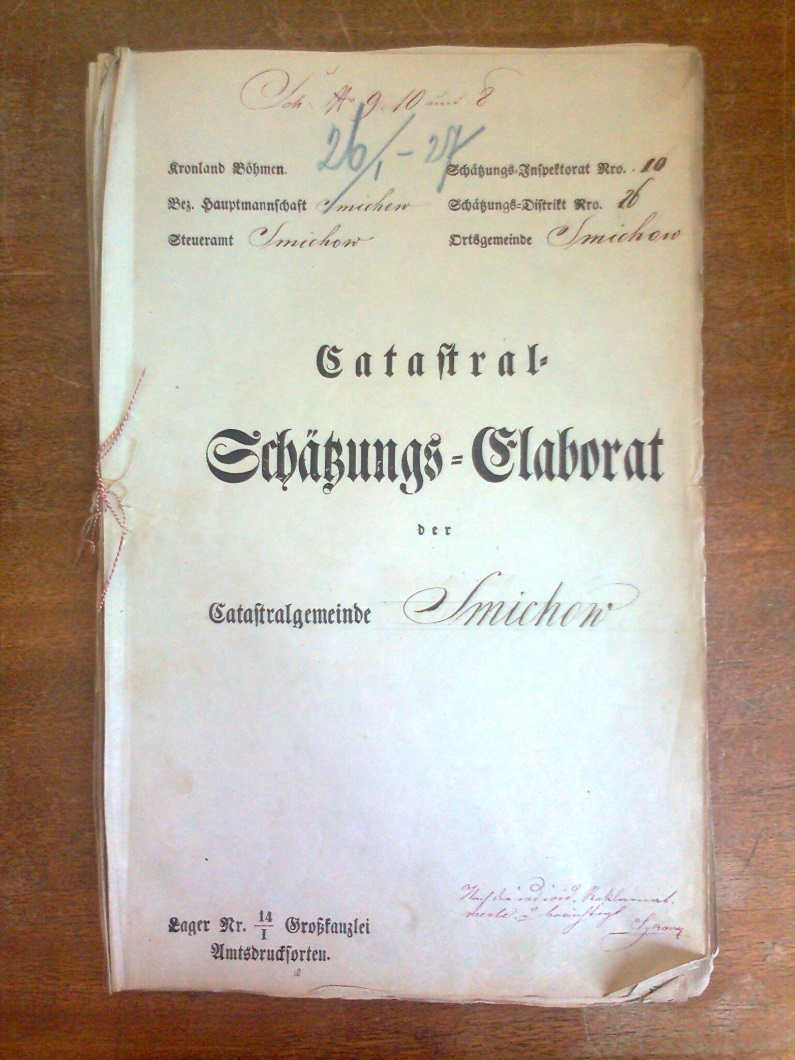 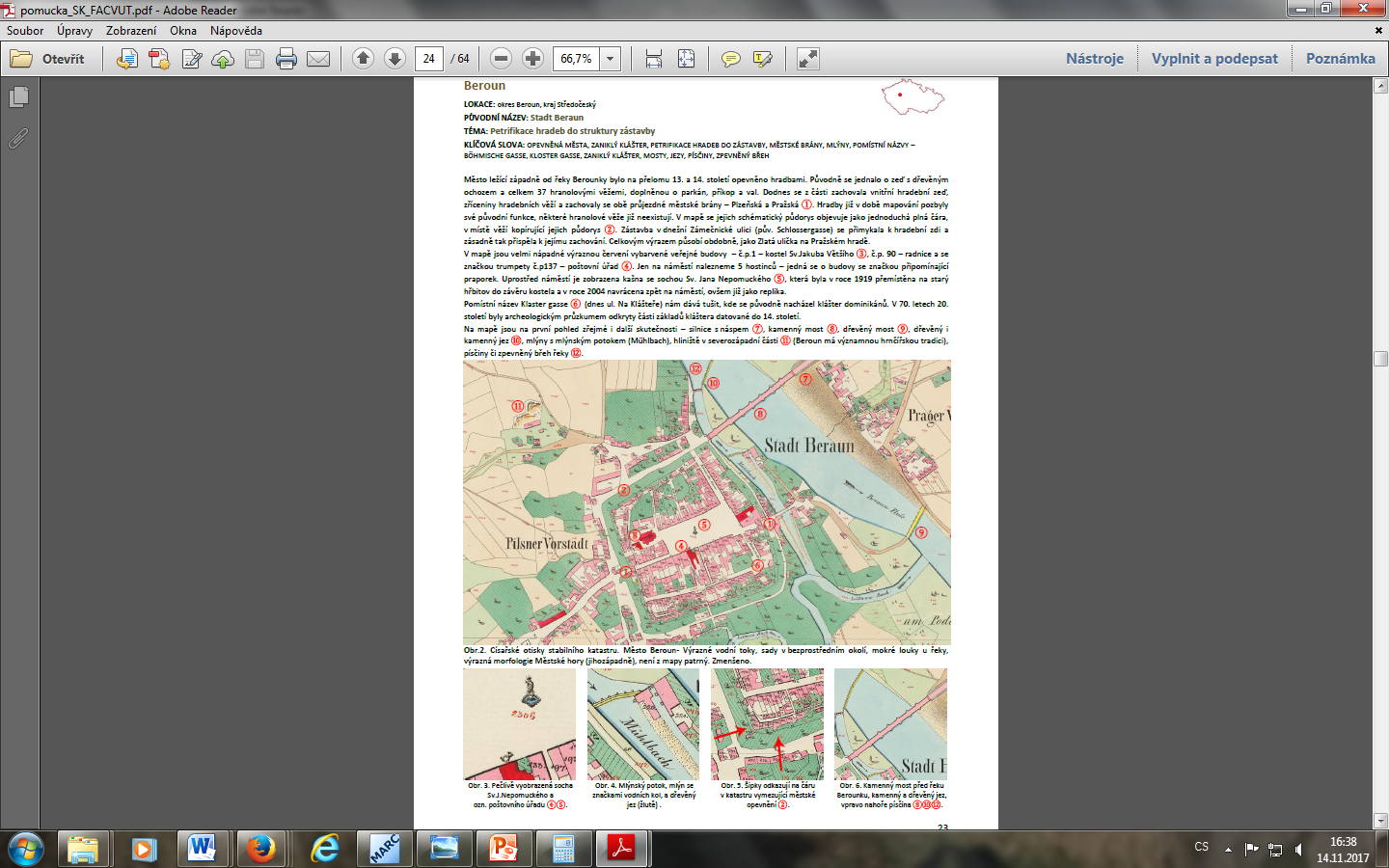 Plány měst: Úkol 2
ověřte, zda ve vašem městě bylo židovské ghetto, co z něj zbylo a zda bylo ve 20. letech 18. století zmapováno
opatřete 4 plány vašeho města různých druhů, digitální kopie si připravte do Powerpointu (Wordu) a citujte je